WESTFALEN WESER STELLT SICH VOR
Westfalen Weser | Unternehmenspräsentation
1
Struktur der Westfalen Weser
Steuerung der Unternehmensgruppe
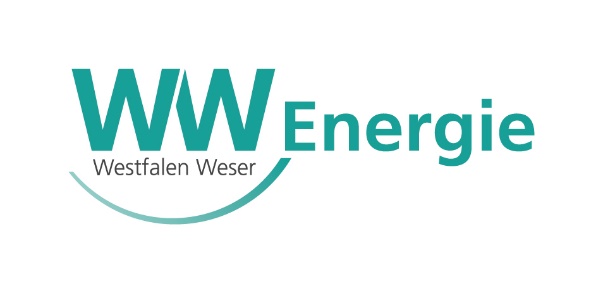 Investitionen & Beteiligungen
Netzgeschäft
Regenerative Energien und Wärme
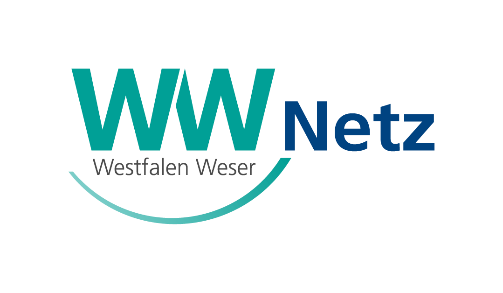 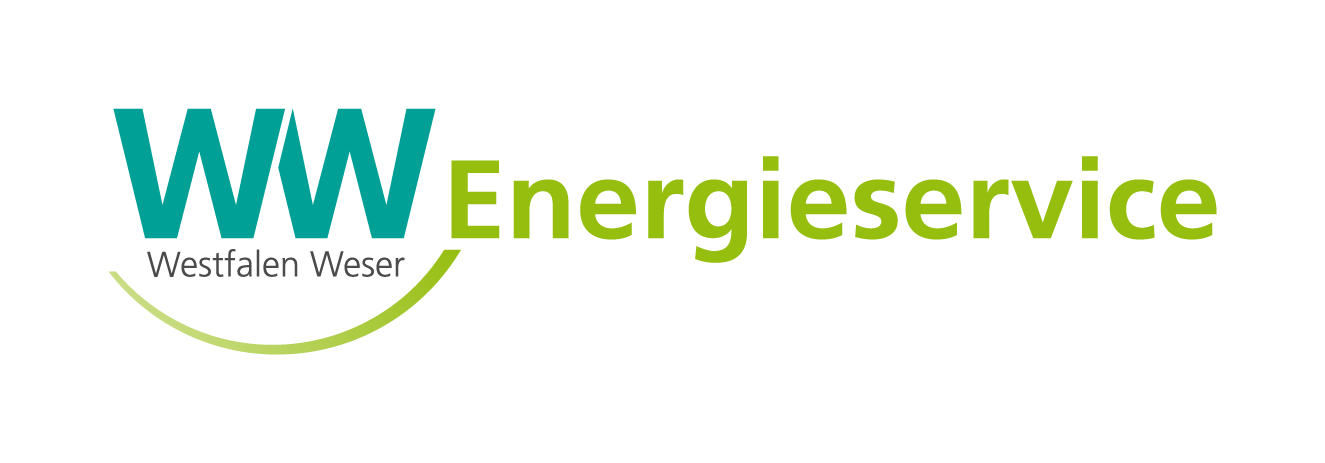 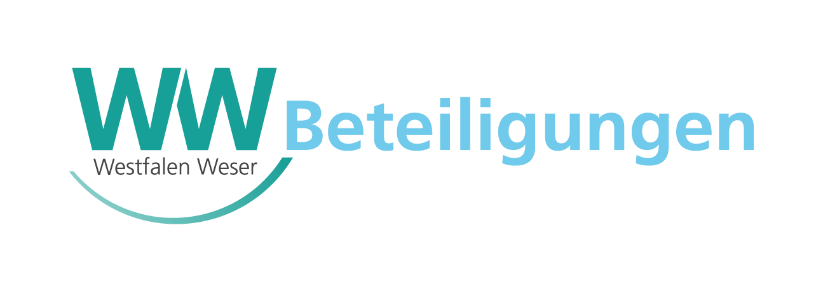 Westfalen Weser | Unternehmenspräsentation
2
Netzgebiet der Westfalen Weser
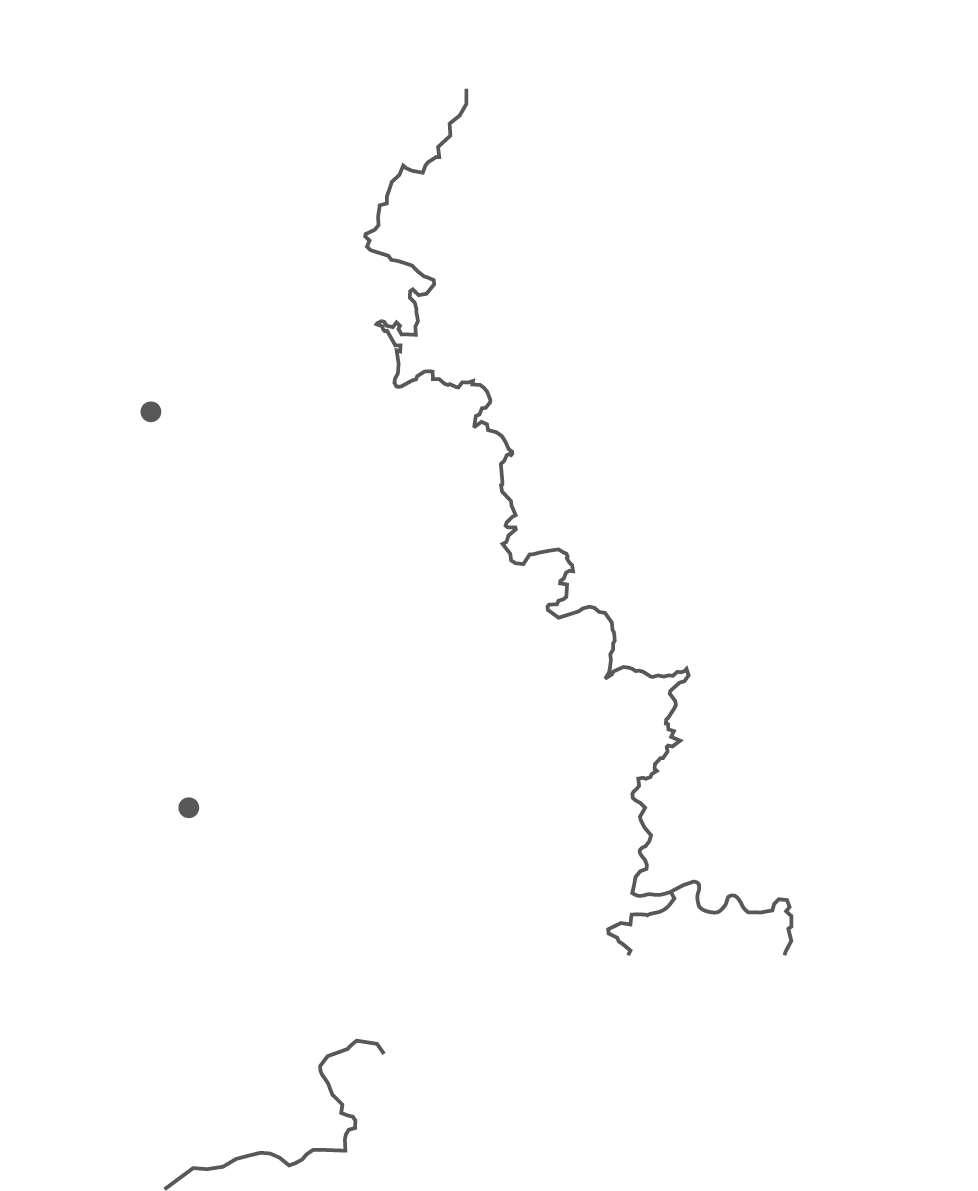 Netze in über 100 Städten und Gemeinden
Herford
Wir sind kommunal.
Wir sind regional.
Wir sind vernetzt!
56 Anteilseigner
10 Kreise
Paderborn
2 Bundesländer (NRW & Niedersachsen)
6.400 km² Netzgebiet
Westfalen Weser | Unternehmenspräsentation
3
Westfalen Weser in Zahlen*
≈ 830 Mio. Euro Umsatz
≈ 1019 Mitarbeiter*innen
≈ 30.000 km Stromnetz
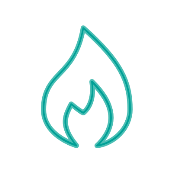 ≈ 3.360 km Erdgasnetz
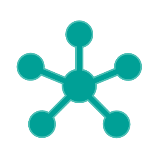 Betrieb: ≈ 2.800 dezentrale Energieanlagen
Einspeisung: ≈ 39.400 dezentrale Energieanlagen
Westfalen Weser | Unternehmenspräsentation
4
* Stand: 31.12.2021
Geschäftsfelder der Westfalen Weser
Beteiligungen
Netzgeschäft
Energieservice
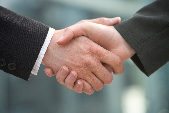 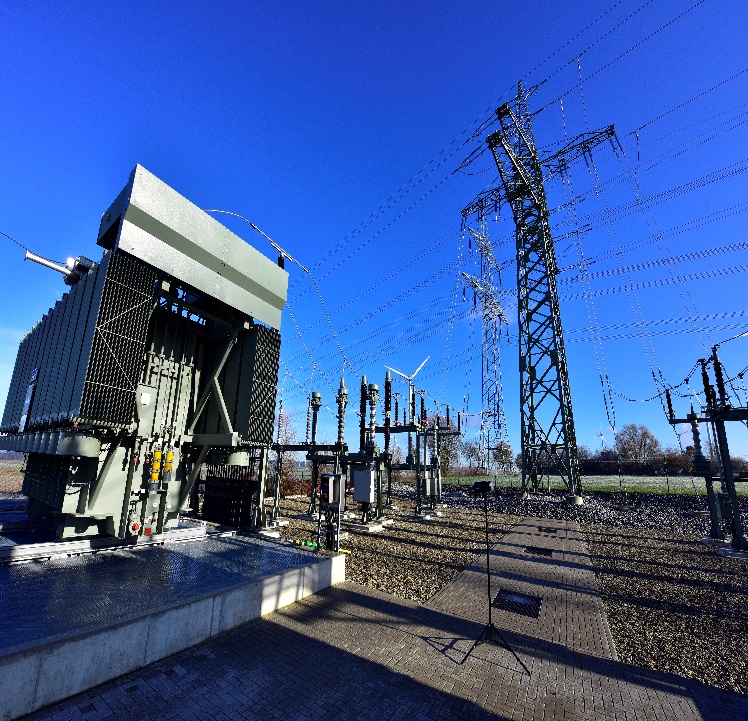 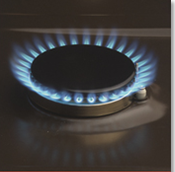 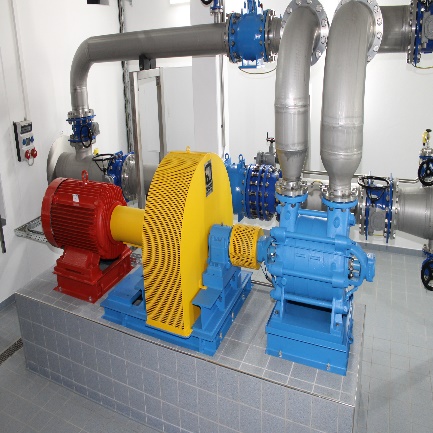 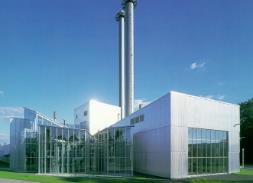 Zum Bsp. Stadtwerke 
AWP: Wasser- und Abwasseranlagen
    Betriebsführung    Ingenieurdienst-    leistungen
Stromnetz
Leitungen und Kabel
Umspannwerke
Netzstationen
Hausanschlüsse
Erdgasnetz
Leitungen
Übergabe- undDruckstationen
Hausanschlüsse
Wassernetz
Betriebsführung
Hausanschlüsse
Strom- und Wärmeerzeugung
Energie- und Wärmevertrieb
Erneuerbare Energien
Westfalen Weser | Unternehmenspräsentation
5
Unsere Kernaufgaben als Netzbetreiber
Planung, Steuerung und Überwachung der Energie- und Wasserverteilung
Wir sorgen für ein sicheres, effizientes und zukunftsfähiges Strom-, Gas- und Wassernetz.
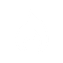 Analyse, Instandhaltung und Ausbau der Netze
Dialog mit Kunden, Lieferanten und Behörden
Westfalen Weser | Unternehmenspräsentation
6
Unsere Leitstelle
Systemsicherheit gewährleistet durch 24-Stunden-Besetzung
Modernste Leitsystemtechnik und Mehrspartenbetrieb (Strom, Gas, Wasser)
Überwachung, Schaltabwicklung und Störungsmanagement des eigenen Netzes und von Kundenanlagen
Westfalen Weser | Unternehmenspräsentation
7
Energieservice Westfalen WeserDer Impulsgeber für regenerative und rationelle Energienutzung
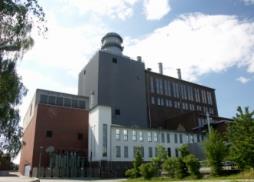 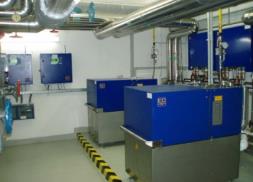 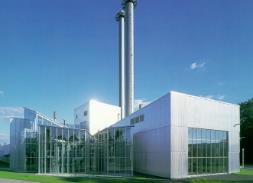 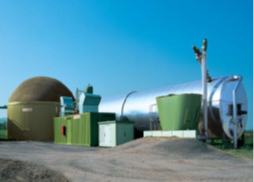 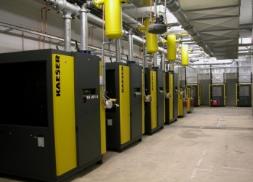 Kraftwerk


Direktvermarktung  
Bilanzkreis-management
KW Kirchlengern
Kraft-Wärme-Kopplung

Dezentrale KWK/EEG-Anlagen
Strom- und Wärmeerzeugung
Wärmelieferung


Raumwärme, Dampf und Warmwasser
Objektversorgung, Fernwärme- und Nahwärmenetze
Regenerative Erzeugung


Wind
Wasser
Sonne
Biogas
Holz
Nutzenergie

Druckluft, Kälte, Raumluft
Planung, Bau und Betrieb
Industrie
Westfalen Weser | Unternehmenspräsentation
8
Westfalen Weser BeteiligungenDer Partner der Stadtwerke und Kommunen
Bündelung bestehender und zukünftiger Beteiligungen
Stärkung der Zusammenarbeit mit Stadtwerken – auch im Netzbereich
Aufbau einer kommunalen Plattform für gegenseitigen Austausch von Dienstleistungen
Investition in renditeträchtige Energiebeteiligungen zur dauerhaften Sicherung einer attraktiven Rendite
Westfalen Weser | Unternehmenspräsentation
9
Regionales Engagement der Westfalen Weser
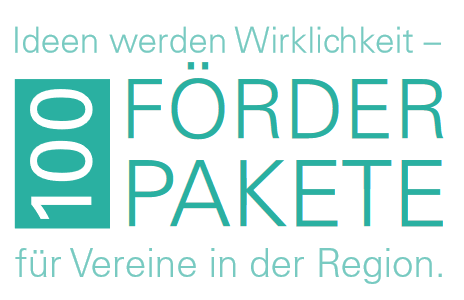 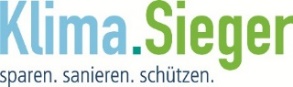 Wir setzen uns für unsere Region ein und nehmen unsere gesellschaftliche Verantwortung wahr.
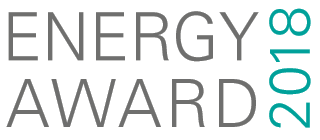 2022
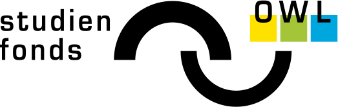 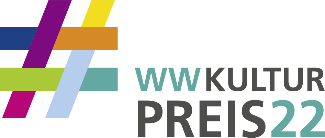 Nachwuchs-förderung: Energy Award
Stipendien Stiftung Studienfonds OWL
Förderung des ehrenamtlichen Engagements durch zwei Wettbewerbe für Vereine
Preis für kulturelle Aushängeschilder der Region
Westfalen Weser | Unternehmenspräsentation
10
Herzlichen Dank für Ihre Aufmerksamkeit!